Informatieavond leerjaar 32021 - 2022
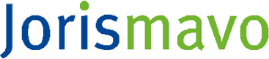 Programma
Voorstellen

Indruk mentorklas

Schooljaar 3
Opbouw van het jaar
Belangrijke keuzes
LOB & Intergrip
HAVO doorstroomtraject
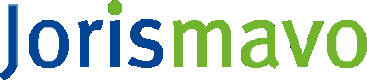 Schooljaar 3
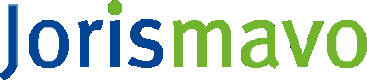 Belangrijke keuzes
Voor in de agenda: maart 2022 informatiebijeenkomst over deze keuze
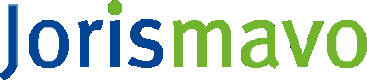 Belangrijke keuzes & begeleiding
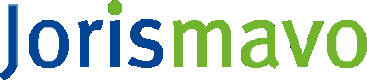 Belangrijke keuzes & begeleiding
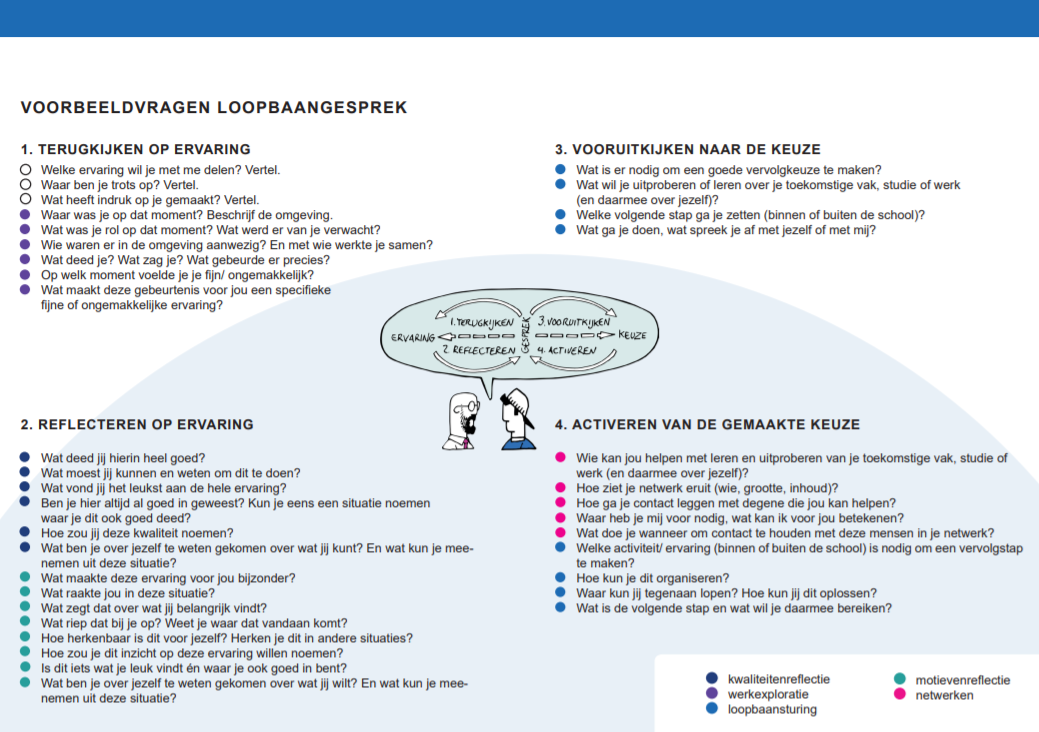 Voorbeeldvragen klik hier!
Loopbaan Oriëntatie Beroep
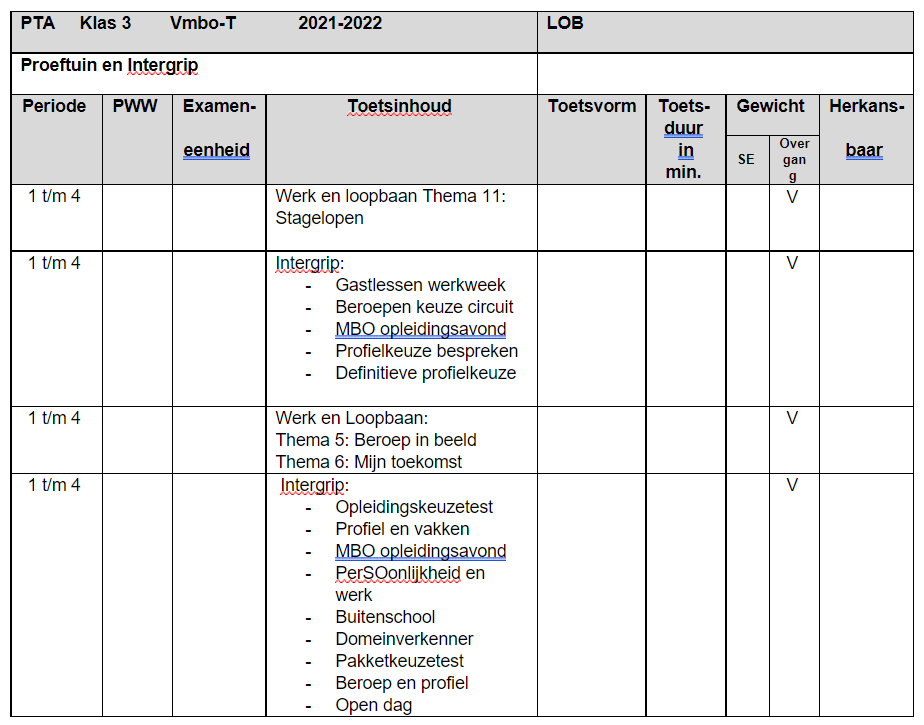 Intergrip

Thuis en op school / Ervaringen

Opgenomen in PTA
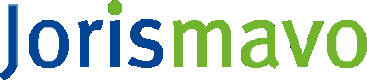 HAVO doorstroomtraject
Voorbereidende HAVO activiteiten

Leerjaar 3 jaar  voorbereidend
Leerjaar 4 jaar  extra lessen nederlands, scheikunde, wiskunde, bezoek scholen
tijdpad
november		beroepenavond Kandinsky Malderburcht
februari		start havo route

maart 		informatieavond over pakket- en profielkeuze
				- aanbod vakken bekend
				- eisen doorstroom havo bekend
				- gegevens doorstroom vervolgopleidingen bekend

				adviezen vakdocenten		

1 april		doorgeven definitieve keuze pakket en profiel
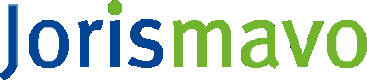 Informatieavond leerjaar 32021 - 2022
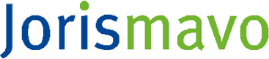